NOAA ESRL PSD BriefingMarch 2013
Surface Processes and Coupled Modeling  
Light Winds to Hurricanes
Poles to Tropics
Momentum, Heat, Moisture, Trace Gases, Aerosol Particles, Radiation, Precipitation

Christopher W. Fairall 1 ,  Jim Wilczak1, Jian-Wen Bao1, Andrey A. Grachev 1, 2 , Jeff Hare 1, 2, Ludovic Bariteau 1, 2, Ola Persson 1, 2

1 NOAA Earth System Research Laboratory/Physical Science Division, Boulder, Colorado, USA
2 Cooperative Institute for Research in Environmental Sciences, University of Colorado, Boulder, Colorado, USA
NOAA Earth System Research Laboratory- Boulder, Colorado
April 1, 2013      Page
1
Building Blocks
Direct measurements
Surface flux parameterizations
Boundary Layers
Turbulent transport
Microphysics
Coupled models
Hurricane
Sea-ice
MJO
NOAA Earth System Research Laboratory- Boulder, Colorado
April 1, 2013      Page
2
BACKSTORY
1996 Release COARE2.5 bulk flux algorithm
2002 Chris Bretherton evaluating coupled climate model asks ‘Which one of these flux maps is right?” 
2003 WCRP Working Group on Surface Fluxes (CWF chair)
2005 WHOI global flux product
2011 COAREG3.1 CO2, DMS, 3He, CO, O3, SF6  and 73 other gases
2013 GOV/WGNE Coupled Prediction Workshop, NCEP:’So where can we get these flux data?’
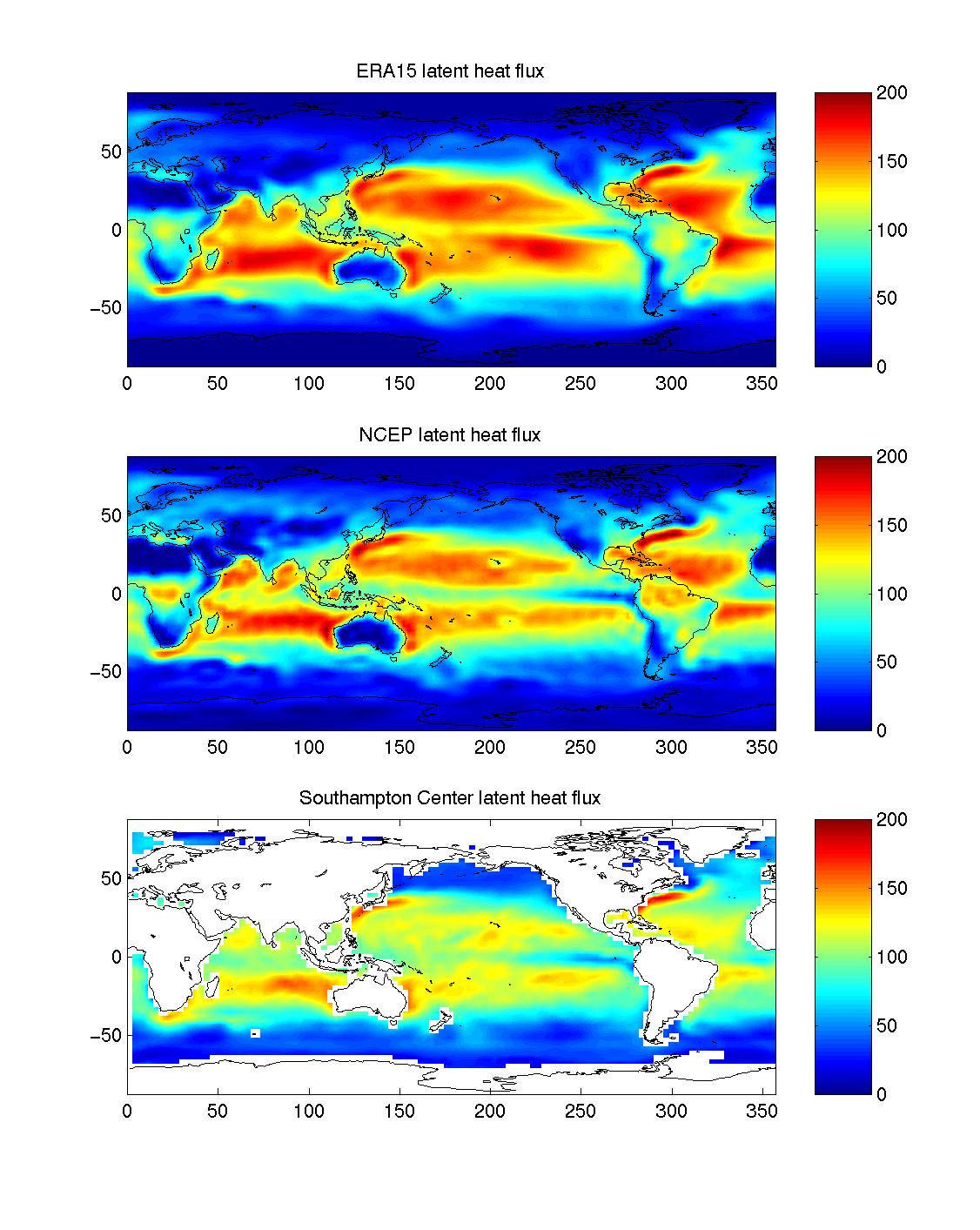 NOAA Earth System Research Laboratory- Boulder, Colorado
April 1, 2013      Page
3
APPROACH
Direct Flux Observations
Tech Development, Near-surface, Boundary-Layer Observations
Fundamental Physics
Navier-Stokes, Turbulent Kinetic Energy budget equations, scalar conservation
Flux Parameterization
Similarity scaling, cloud-radiative coupling, deposition velocities
Research Numerical Models
1-D Closure, Large Eddy Simulation, Mesoscale, Cloud Resolving, Regional
NOAA Models
Operational Numerical Weather 	Prediction
Climate Models
Ocean Flux Observing System
Research Vessels (SAMOS), Ship Opportunity (COADS), Flux Reference Buoys (OceanSites), Satellites (SEAFLUX )
Direct data used principally to develop parameterizations, improve the observing system, and ‘verify’ model results
NOAA Earth System Research Laboratory- Boulder, Colorado
April 1, 2013      Page
4
TECHNOLOGY EXAMPLE: Motion-Corrected Eddy-Covariance Turbulence Measurements from Ships
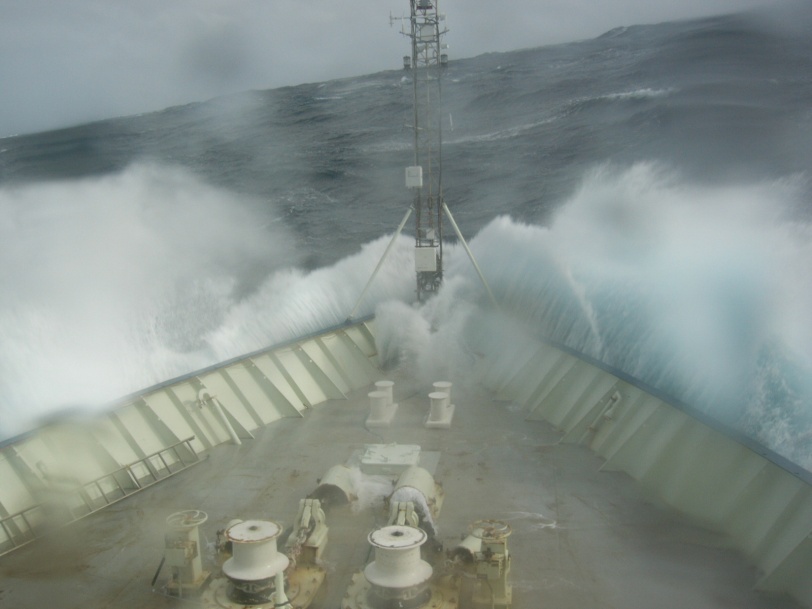 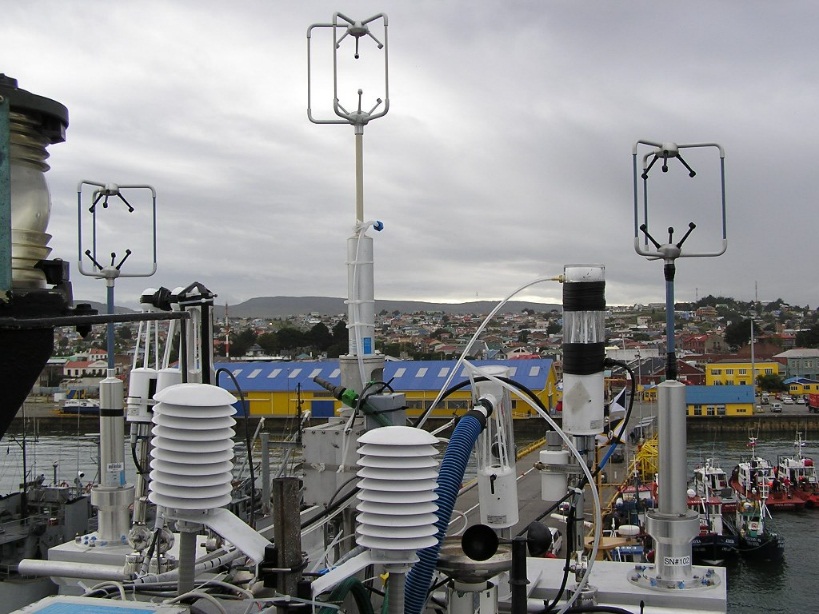 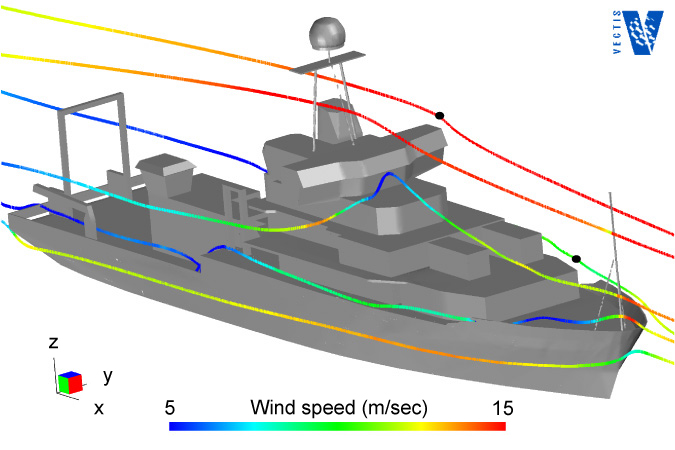 NOAA Earth System Research Laboratory- Boulder, Colorado
April 1, 2013      Page
5
Surface Turbulent Flux Parameterizations
Turbulent Fluxes:  Bulk Parameterization
Flux= Mean correlation of turbulent variables, <w’x’>
MetFlux – Dominated by atmospheric turbulent transfer physics
GasFlux – Dominated by oceanic molecular transfer physics;
			Enhanced by whitecap bubbles
Transfer coefficients computed from direct flux measurements
NOAA Earth System Research Laboratory- Boulder, Colorado
April 1, 2013      Page
6
NOAA COARE AIR SEA TURBULENT FLUX MODEL
1996   Bulk Meteorological fluxes
Update 2003 (7200 covariance obs*)
Oceanic cool skin 
Ocean diurnal warm layer
2000   CO2  [U. Conn and Columbia U]
2003	 Hurricane Sea Spray
2004  DMS [U. Hawaii]
2005   Snow/Ice [US Army CRREL]
2006  Ozone [U. Colorado]
2008 PCBs and PCEs [Mich. Tech. U]
2009  Hurricanes [UNSW Australia] 
2010 79 Trace gases
2011 COAREG3.1 CO2, DMS, 3He, CO, O3, SF6
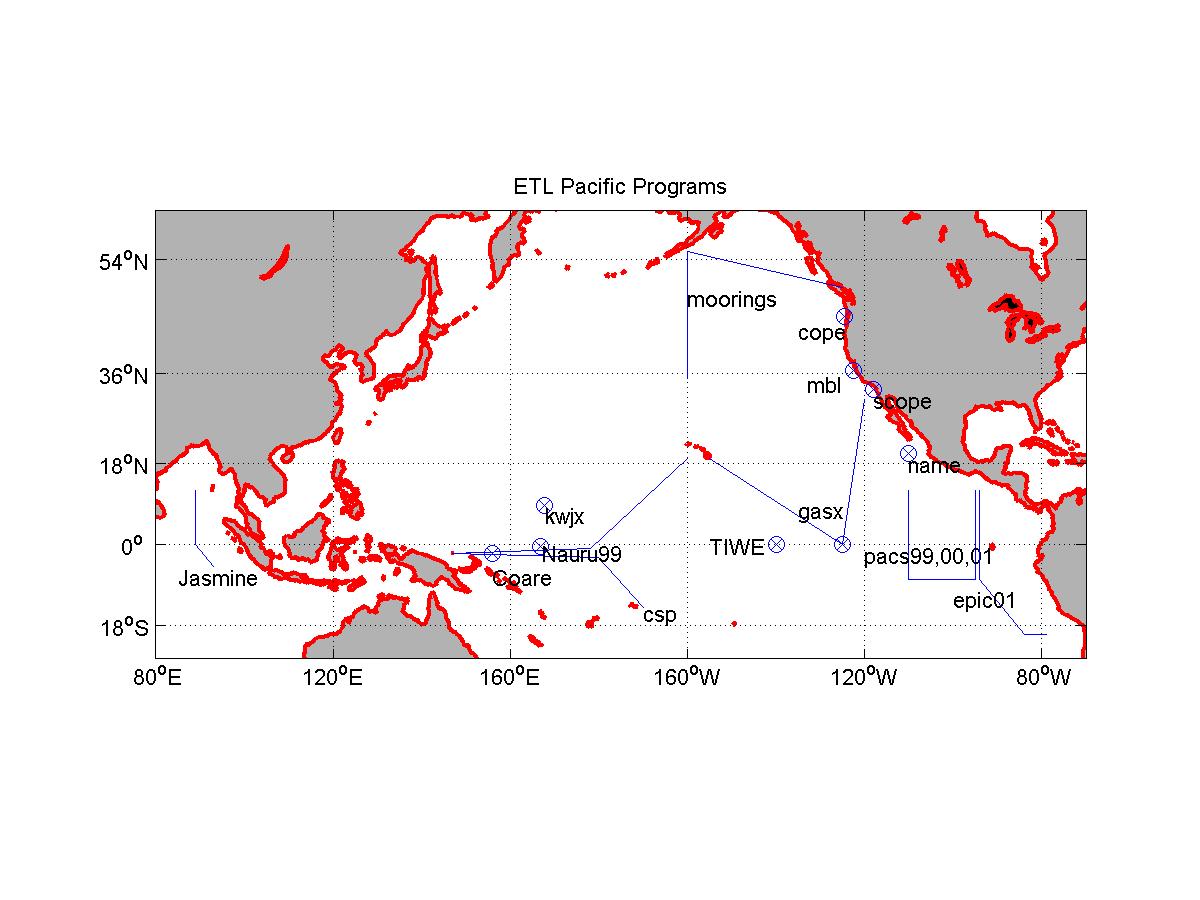 PSD cruises Pacific Ocean 1991-2001
*Complete flux data time series publically available under ‘Data Sets’ at http://www.esrl.noaa.gov/psd/psd3/wgsf/
Close to 2000 literature citations
NOAA Earth System Research Laboratory- Boulder, Colorado
April 1, 2013      Page
7
Drag Coefficient at High Wind Speed
NOAA Earth System Research Laboratory- Boulder, Colorado
April 1, 2013      Page
8
Programatic View
CPO	
SEARCH 	Arctic Observatories (T.Uttal)                               k$1000
Ocean Obs	Flux observing system		                          300
Air-Sea		EPIC, NAME, VOCAL,DYNAMO	150
Gas flux		Gasex I, II, III, ??    		           (100)
Hurricanes	
NOAA Base	Physics, P-3observations	           	           650
HFIP		HWRF physics (Bao)		           100
NASA		GOES-5 fluxes		                          100 
NOPP		Model flux coupler			0
Renewable energy	DOE WFIP (Wilczak)/GSD RUC 	            300
Arctic 		Persson, Shupe, Solomon, Grachev
NSF, DOE  	BL, mesoscale, microphys, WRF	            600
ONR		Waves-ice interactions                                  200
NOAA Earth System Research Laboratory- Boulder, Colorado
April 1, 2013      Page
9
Surface Processes and Coupled Models:Wider Contex
2009  OceanOBS09   	  WP Flux Observing Sys
2011   WMO Polar Pred.   Steering Committee
2012    MOSAIC plans	  2-yr Arctic Obs Station
2012	   US-IOOS12      	 WP CoastalFlux Observing 
2012	   GSOP/CLIVAR	 Ocean reanalysis and fluxes
2013	   WGNE/GOV         WP on Obs for Coupled 						Predictions
2013	   BAMS                      High latitude fluxes
NOAA Earth System Research Laboratory- Boulder, Colorado
April 1, 2013      Page
10
The Future
Arctic
WWRP Polar Predictions (International effort)
7 major field programs 2014-2016
BOEM/PSD-GSD (Intrieri) initiative sea ice predictions
SEARCH TIKSI observatory completion (??)
NOAA P-3 surface interaction Observations
Wband radar, WSRA wave measurements, Video…
Surface fluxes, sea spray, WaveWatch-III
Air-Sea/CPO
CALWATER2 – follow on to DYNAMO
Flux products for coupled models
Renewable energy
Four more WFIP’s?  (complex, ocean, coastal, island)
NOAA Earth System Research Laboratory- Boulder, Colorado
April 1, 2013      Page
11
ISSUES
Arctic is major upswing 
SEARCH cut k$420 in FY13 because???.  FY14?
Support for PPP?
ESRL participation non-NOAA funds?
Havent been able to get the R/V Ron Brown since 2008.  
Took observing systems off.  Transferred C-band radar to CSU.
‘Penciled in’ for CALWATER2 2015, but remain skeptical
Worry about follow thru on DYNAMO.  Need another round of grants.
Loss of base-funded hours on P-3 gets worse every year.  Got P-3 for DYNAMO because ONR paid 1m$
Renewable energy – will NOAA drop the ball?
NOAA Earth System Research Laboratory- Boulder, Colorado
April 1, 2013      Page
12